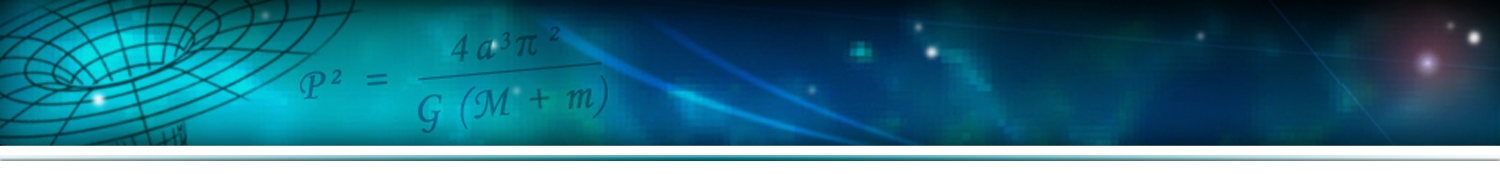 Exploring the Nature of the Brightest 
Hyper-luminous X-ray Source
Sean Farrell
XMM-Newton Survey Science Centre
University of Leicester, UK
(soon to be University of Sydney, Australia)


In collaboration with…
D. Barret, S. Corbel, G. Dubus, R. Fender, N. Gehrels, O. Godet, A. Gosling, I. Heywood, C. Knigge, 
J-P. Lasota, E. Lenc, T. Maccarone, S. Oates, B. Plazolles, M. Servillat, N. Webb, K. Wiersema
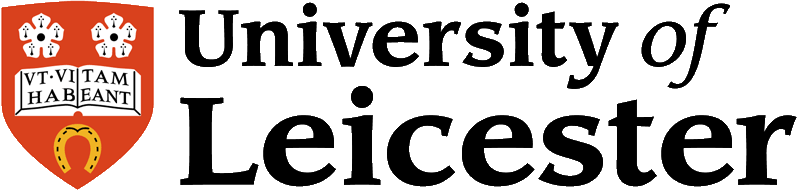 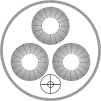 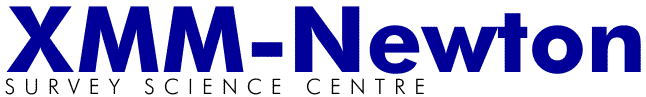 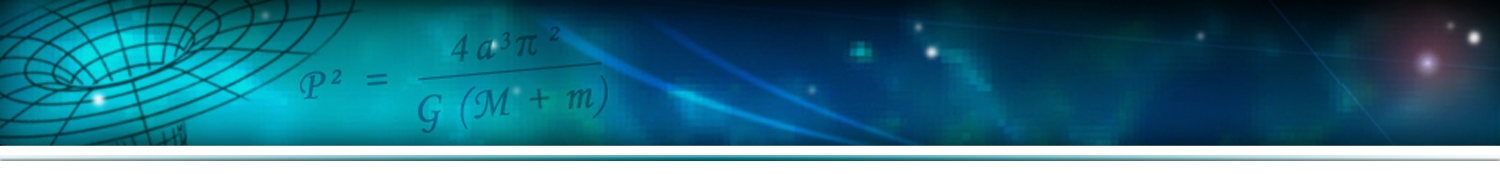 Overview
Overview
 
 Discovery of ESO 243-49 HLX-1

 X-ray properties:
 Energy spectrum 
 Long-term variability

 Multi-wavelength studies:
 Optical spectroscopy (VLT)
 Low-resolution UV imaging (GALEX, Swift) 
 High-resolution NIR/optical/UV imaging (HST)
 Radio observations (ATCA)

 Conclusions
1
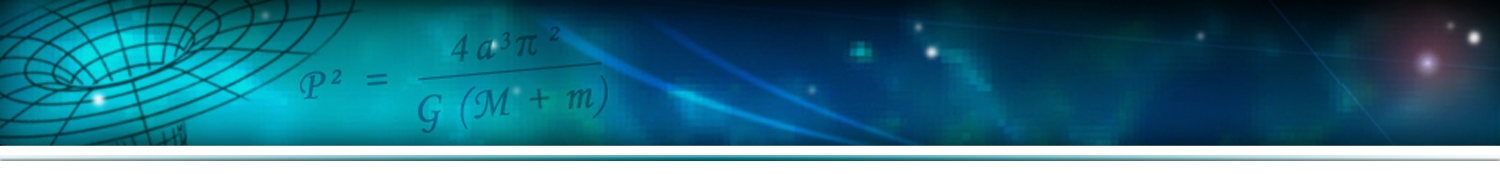 Discovery
HLX-1 discovered serendipitously in 2XMM catalogue (Farrell+ 2009)

 Coincident with edge-on S0a spiral galaxy ESO 243-49 at ~100 Mpc 

 At galaxy distance, unabsorbed Lx ~ 1042 erg/s in 0.2 – 10 keV band

 Brightest ULXs prior to this discovery had Lx ~ 1 x 1041 erg/s   (e.g. Cartwheel, M 82, NGC 2276 hyper-ULXs)

 Observed luminosity ~400 times greater than Eddington limit for 20 Msun BH
2
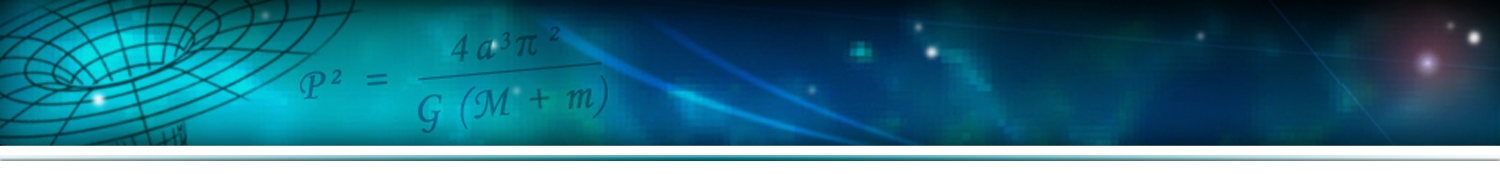 Discovery
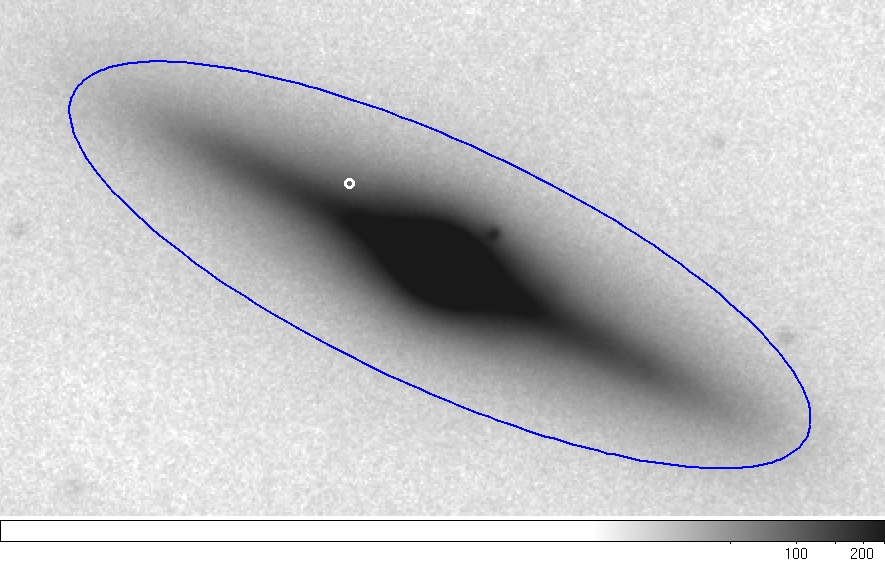 Chandra position of HLX-1, error ~ 0.3”
Magellan J-band image of ESO 243-49
3
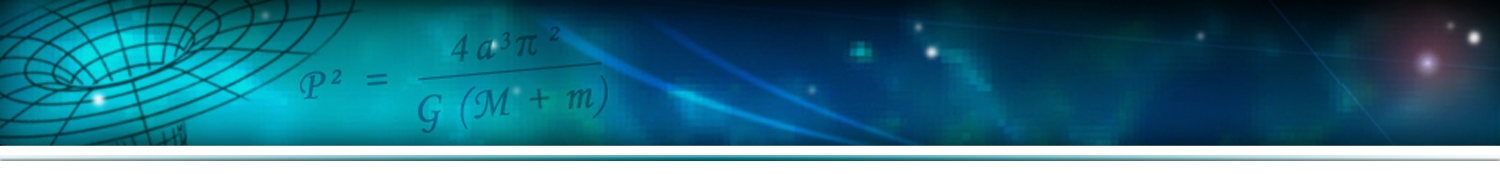 X-ray Properties
Observed with XMM-Newton on 3 occasions so far (2004, 2008, 2010)

 Spectral shape and luminosity highly variable

 Best fit spectral models…

XMM1: simple absorbed power law, Γ = 3.4 +/- 0.3

XMM2: power law + DBB, Γ = 2.2 +/- 0.3, kT = 0.18 keV

XMM3: simple absorbed power law,

 Very recent Chandra ACIS-S observation  purely thermal spectrum   (kT ~ 0.25 keV, Lx ~8 x 1041 erg s-1)
4
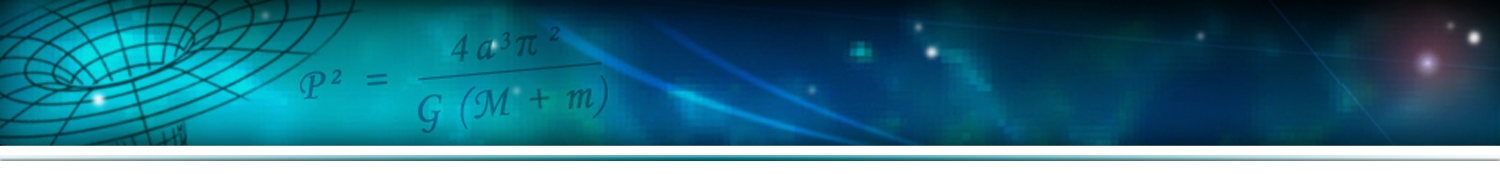 X-ray Properties
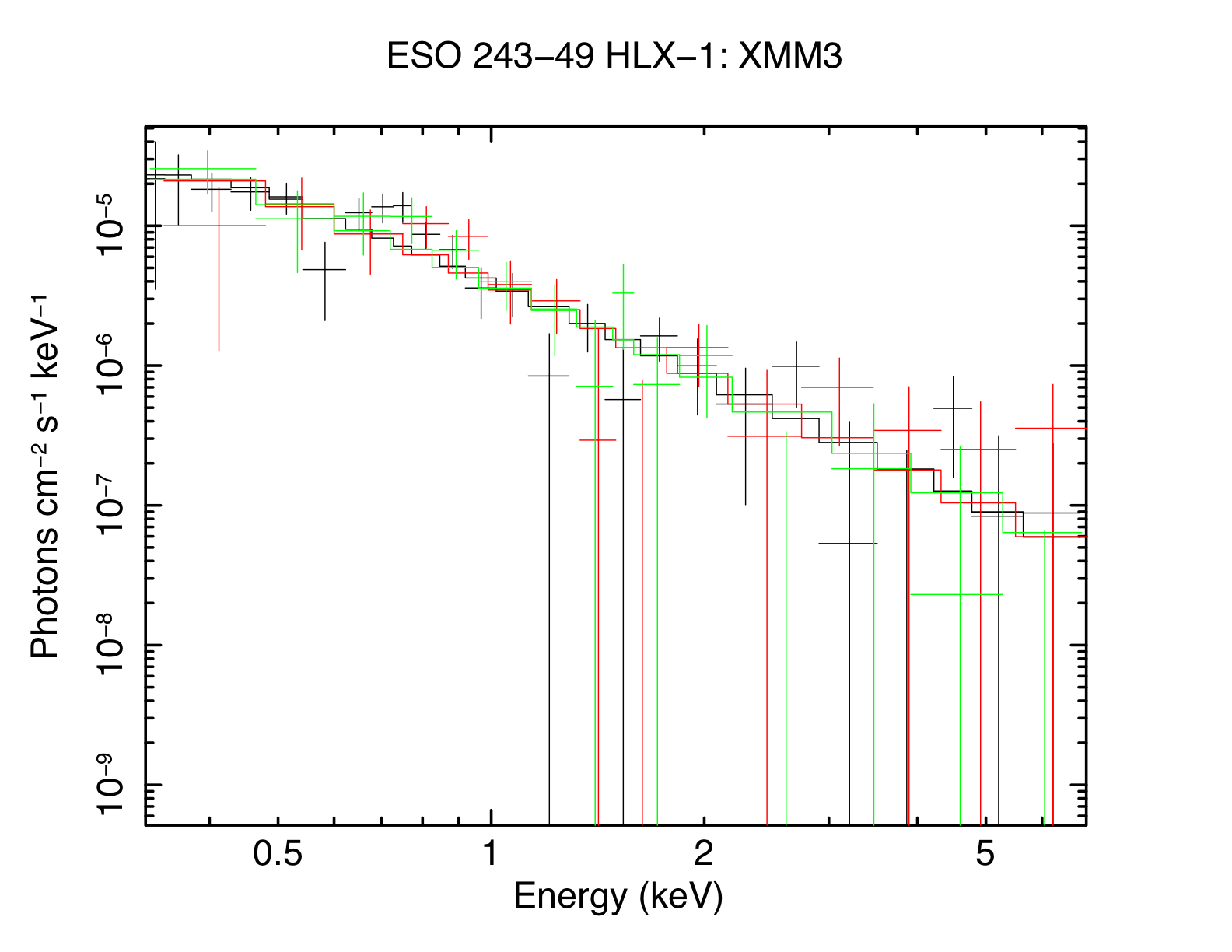 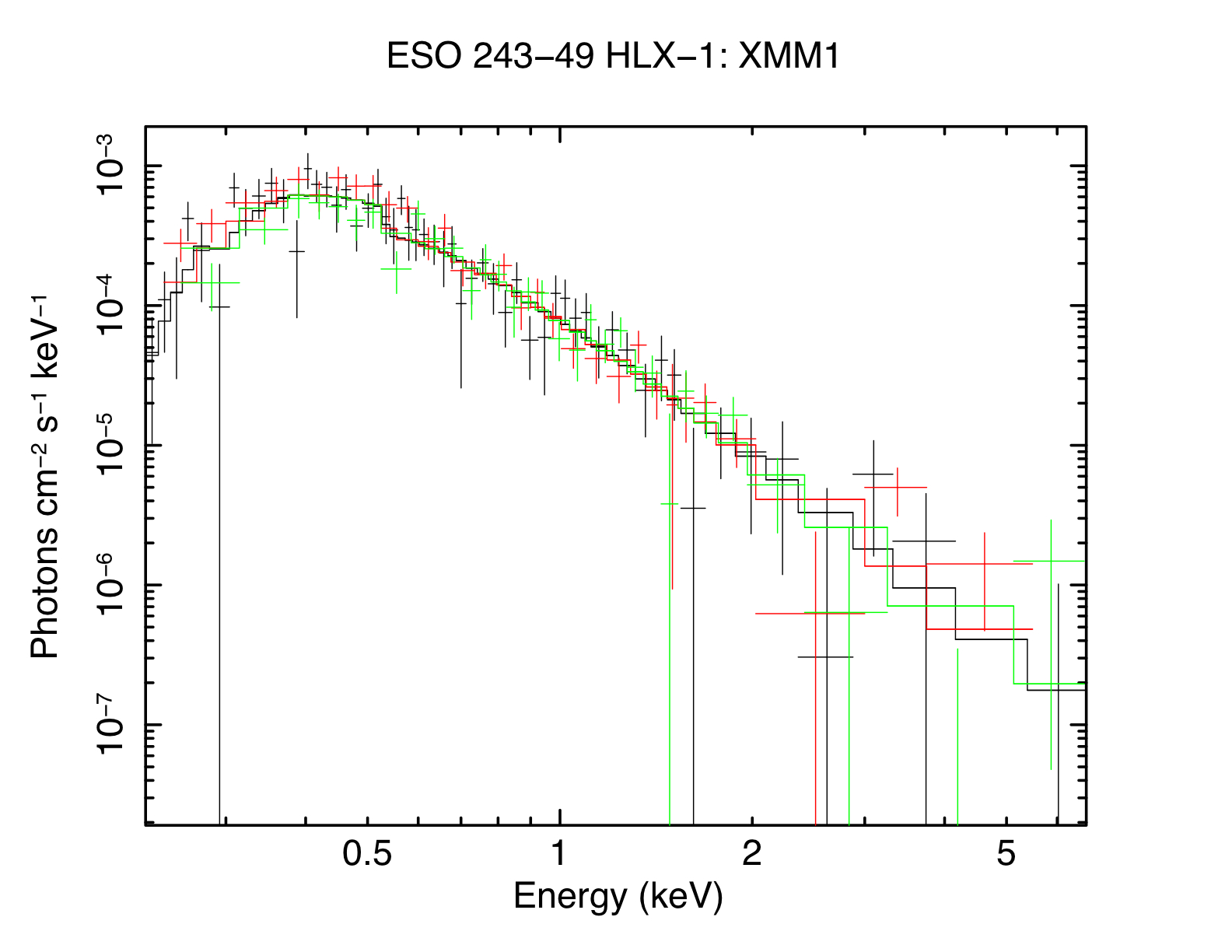 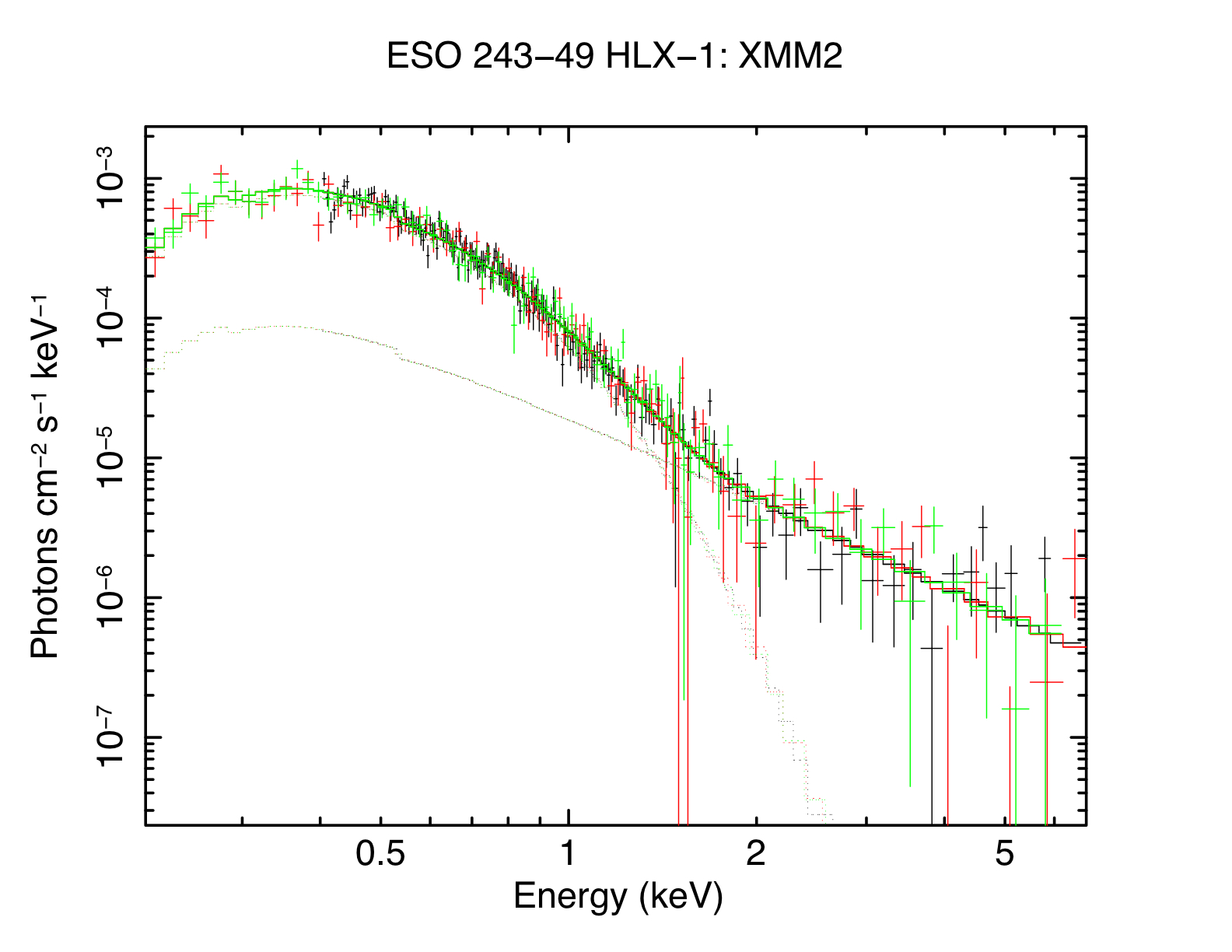 2010-05-14
2004-11-23
2008-11-28
5
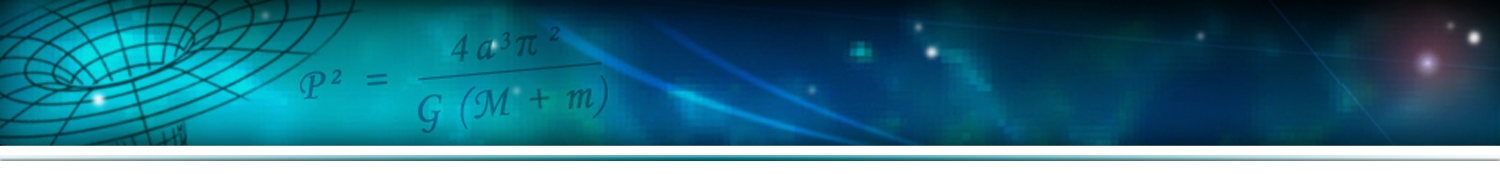 X-ray Properties
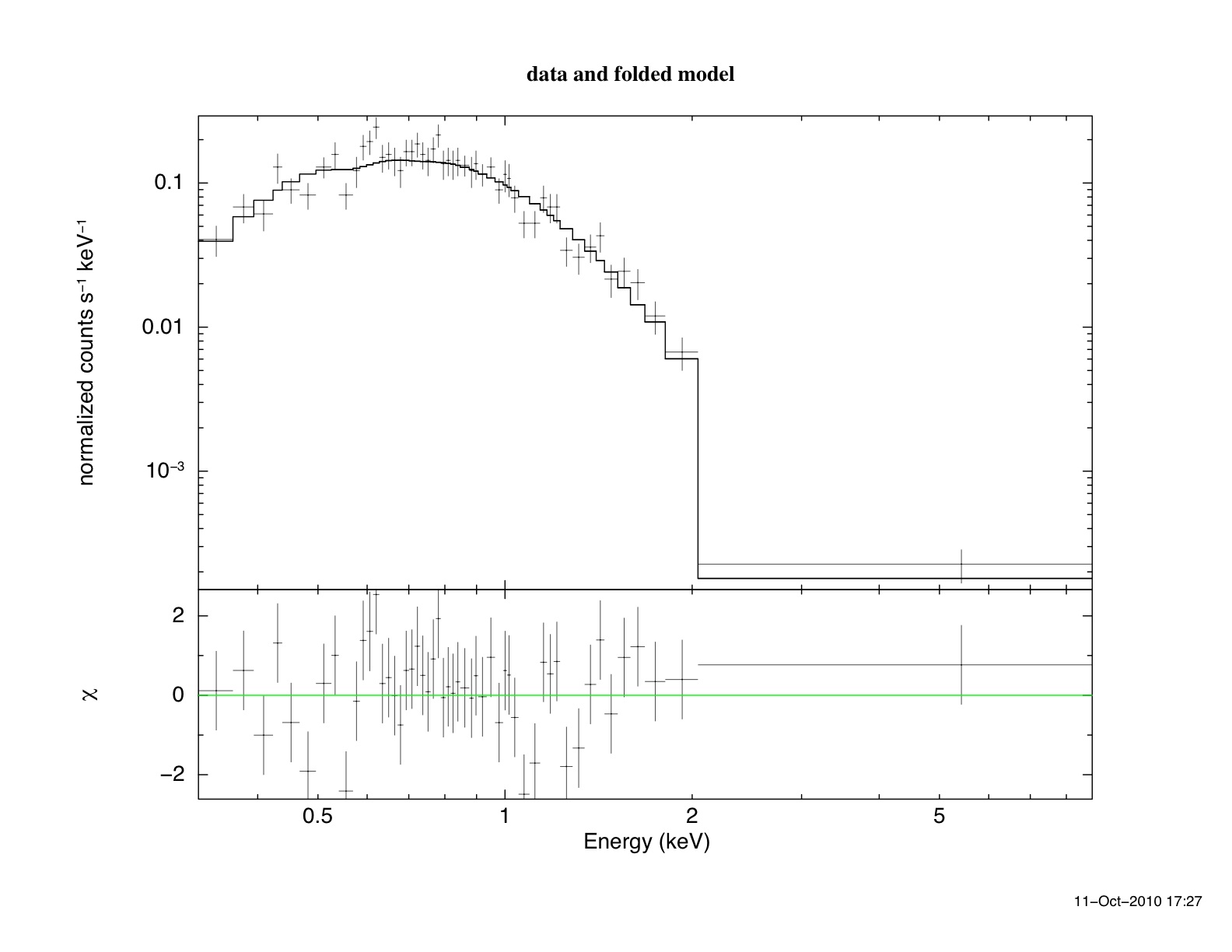 Chandra ACIS-S
06-Sept-2010
6
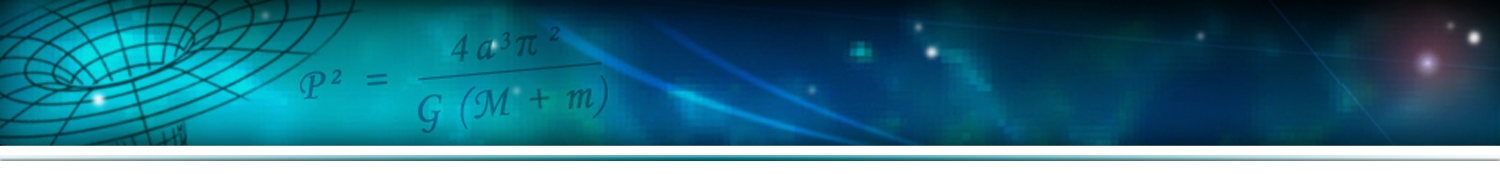 X-ray Properties
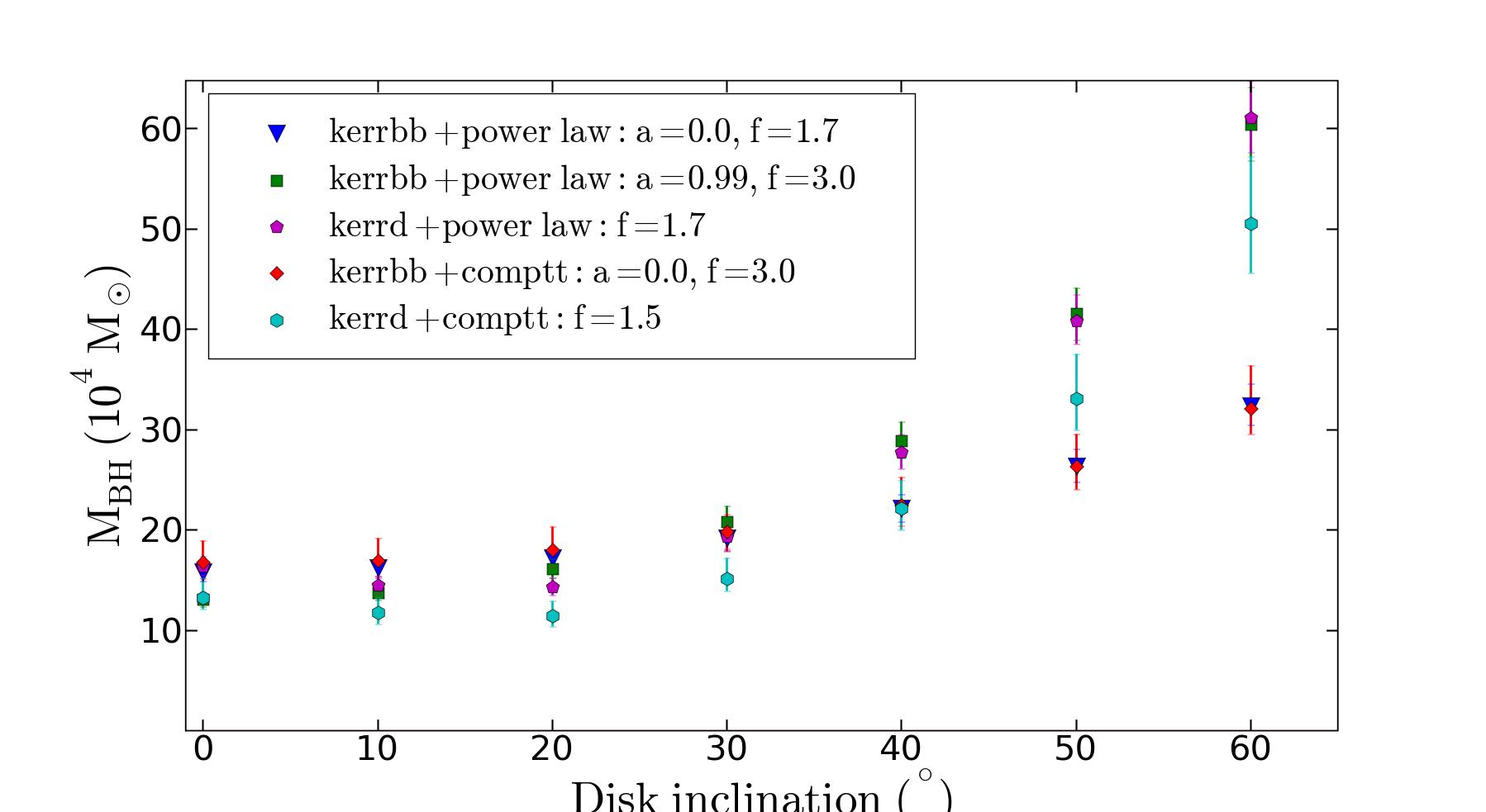 a = 0.99
3
a = 0
Fits to XMM2 spectrum using Kerr black hole disc black body models gives masses between ~10,000 – 60,000 Msun
7
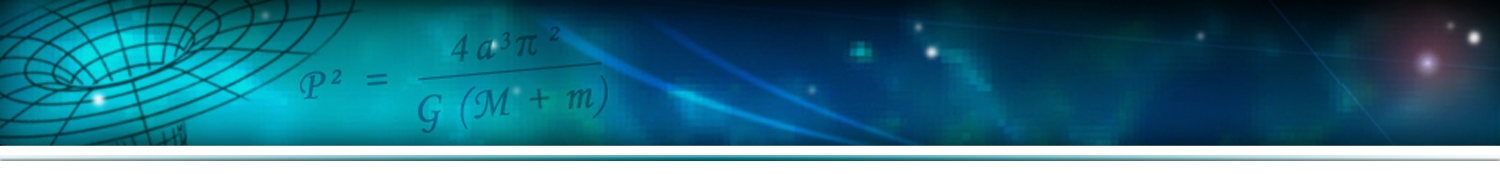 X-ray Properties
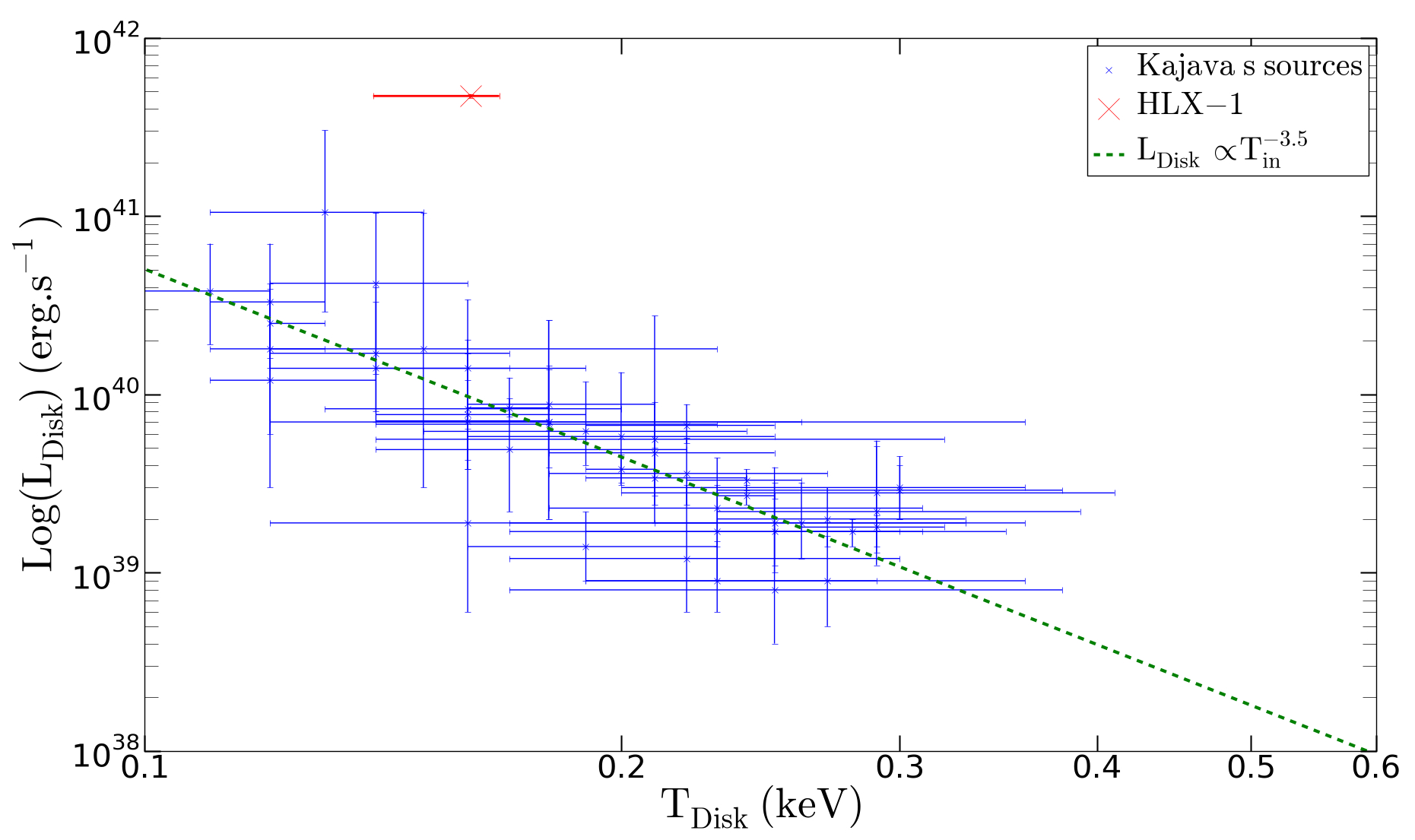 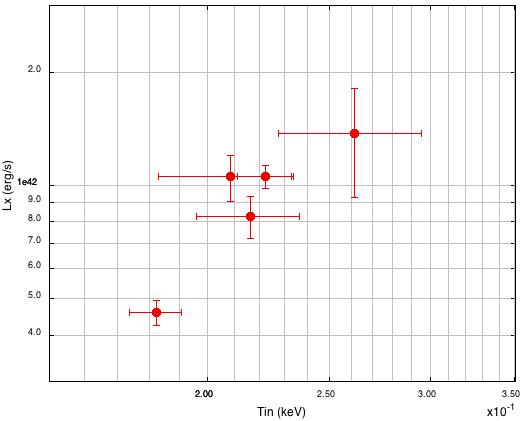 XMM2
HLX-1

Tin ~ Ld3
Blue points from Kajava & Poutanen (2009)
8
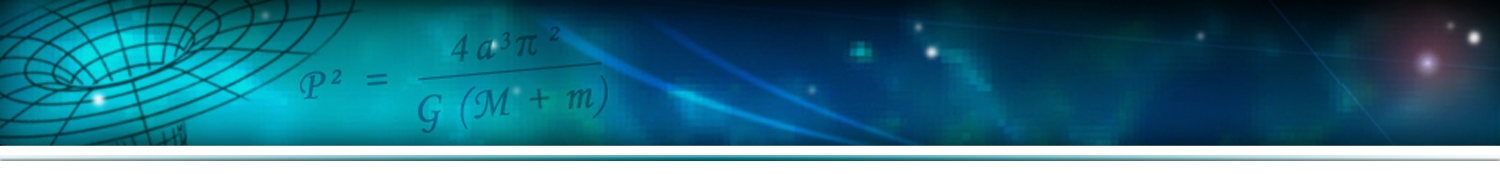 X-ray Properties
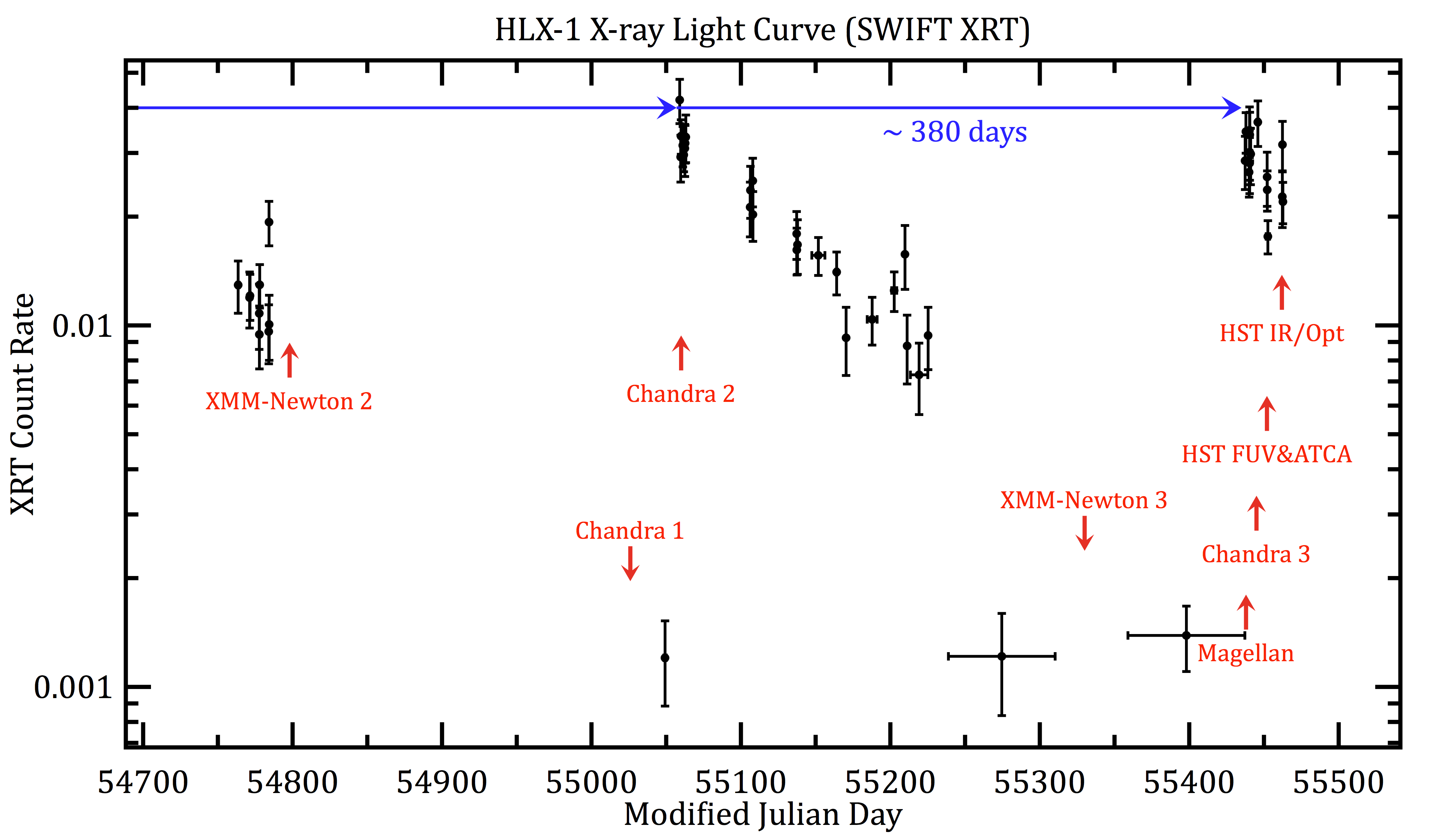 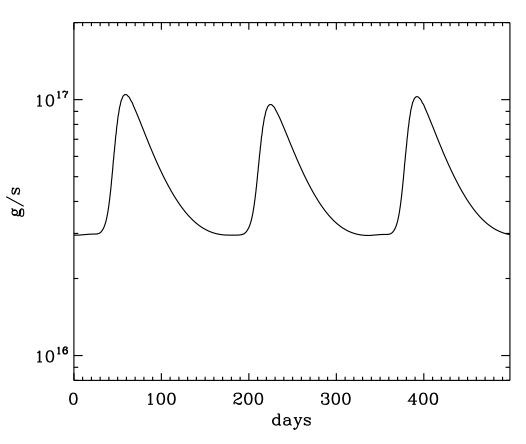 DIM predicted LC
Dubus (2005)
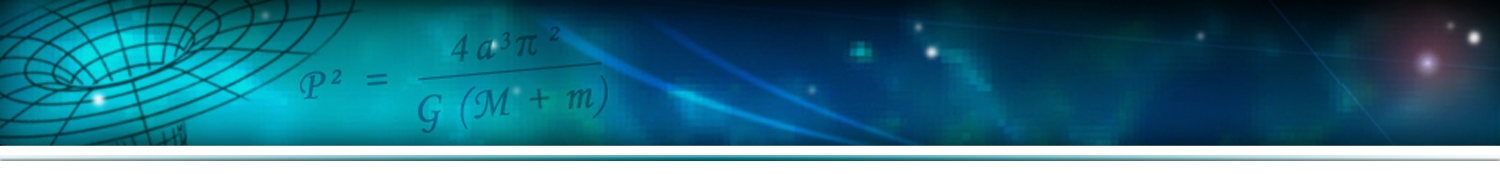 X-ray Properties
Hardness intensity diagram showing spectral hysteresis
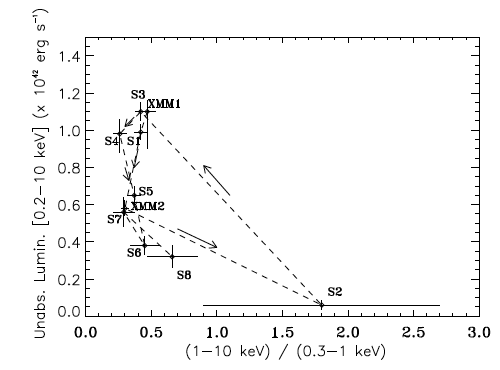 High/Soft
EPIC pn
Farrell+ in prep
Galactic black hole 
X-ray binary spectral 
hysteresis curve
Low/hard
10
Godet et al. (2009)
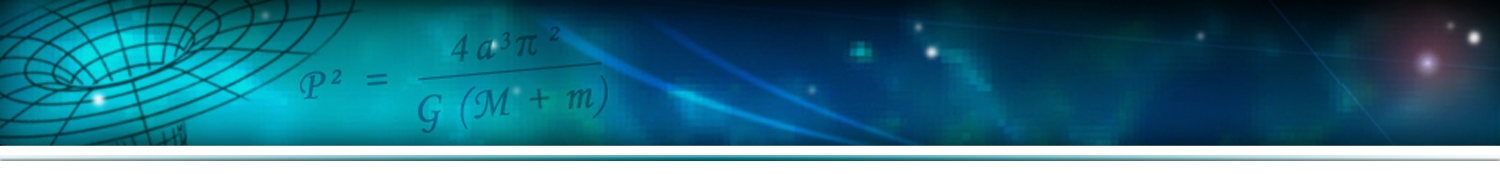 Optical
Faint (R = 23.8 mag) optical counterpart discovered by Soria et al. (2010)

 Follow-up VLT imaging confirmed detection (Wiersema et al. 2010)

 Spectrum is dominated by continuum emission with no obvious emission lines  (expected for background galaxy or coronally active foreground star)

 Hα absorption line apparent in spectrum of galaxy, with obvious rotation

 Background subtracted HLX-1 spectrum detects 11.3σ emission line at   6721Å, consistent with Hα at galaxy redshift of z = 0.022 (~+170 km/s shift)

 Definitely in ESO 243-49, so not a foreground or background object!
VT 2-D spectrum
After subtracting smoothed 2-D spectrum
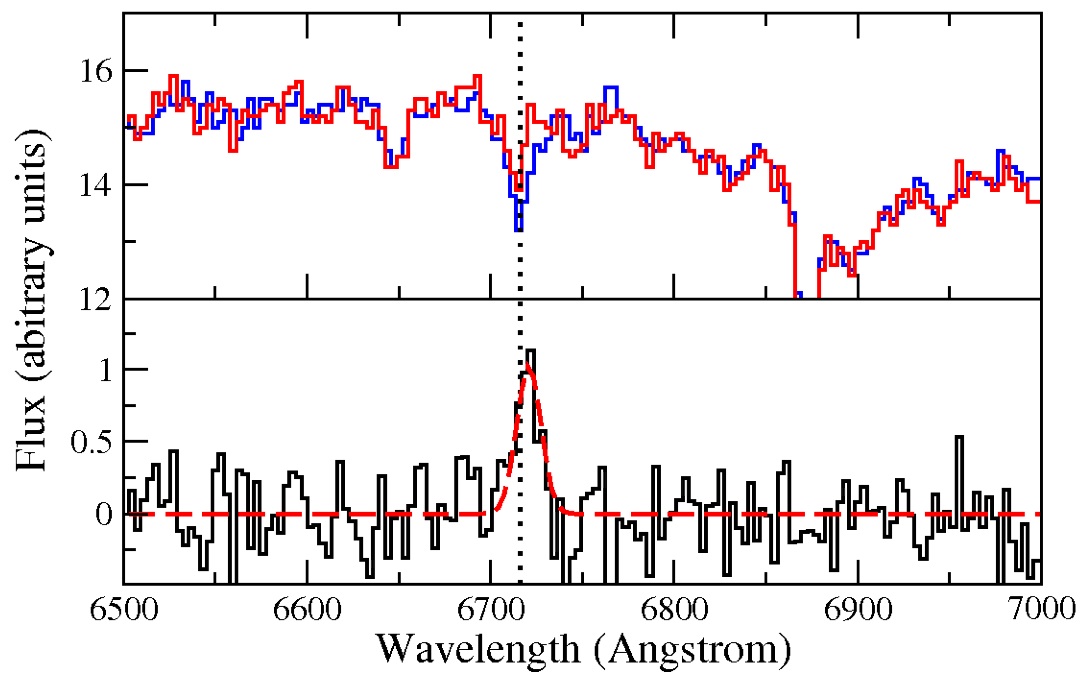 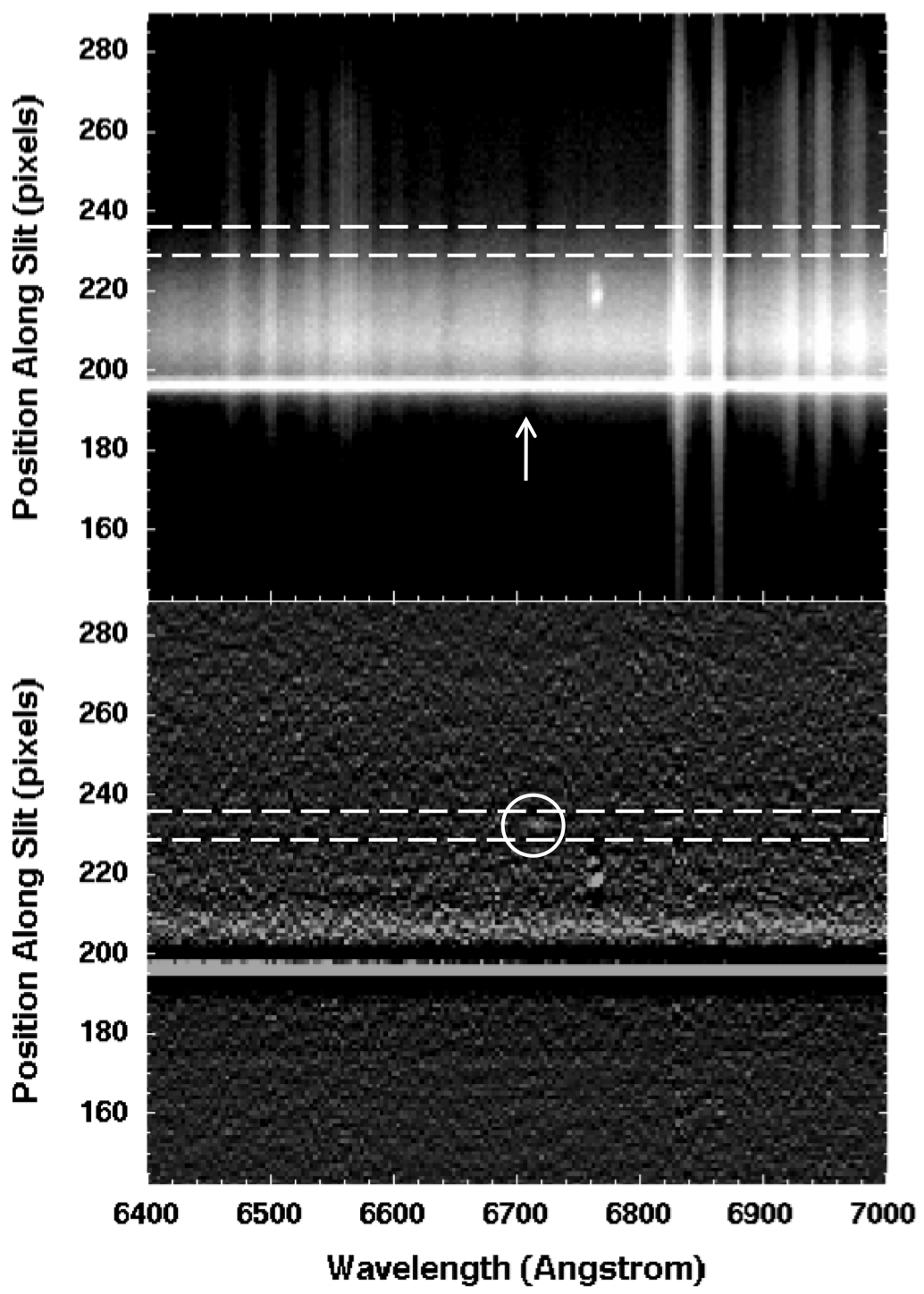 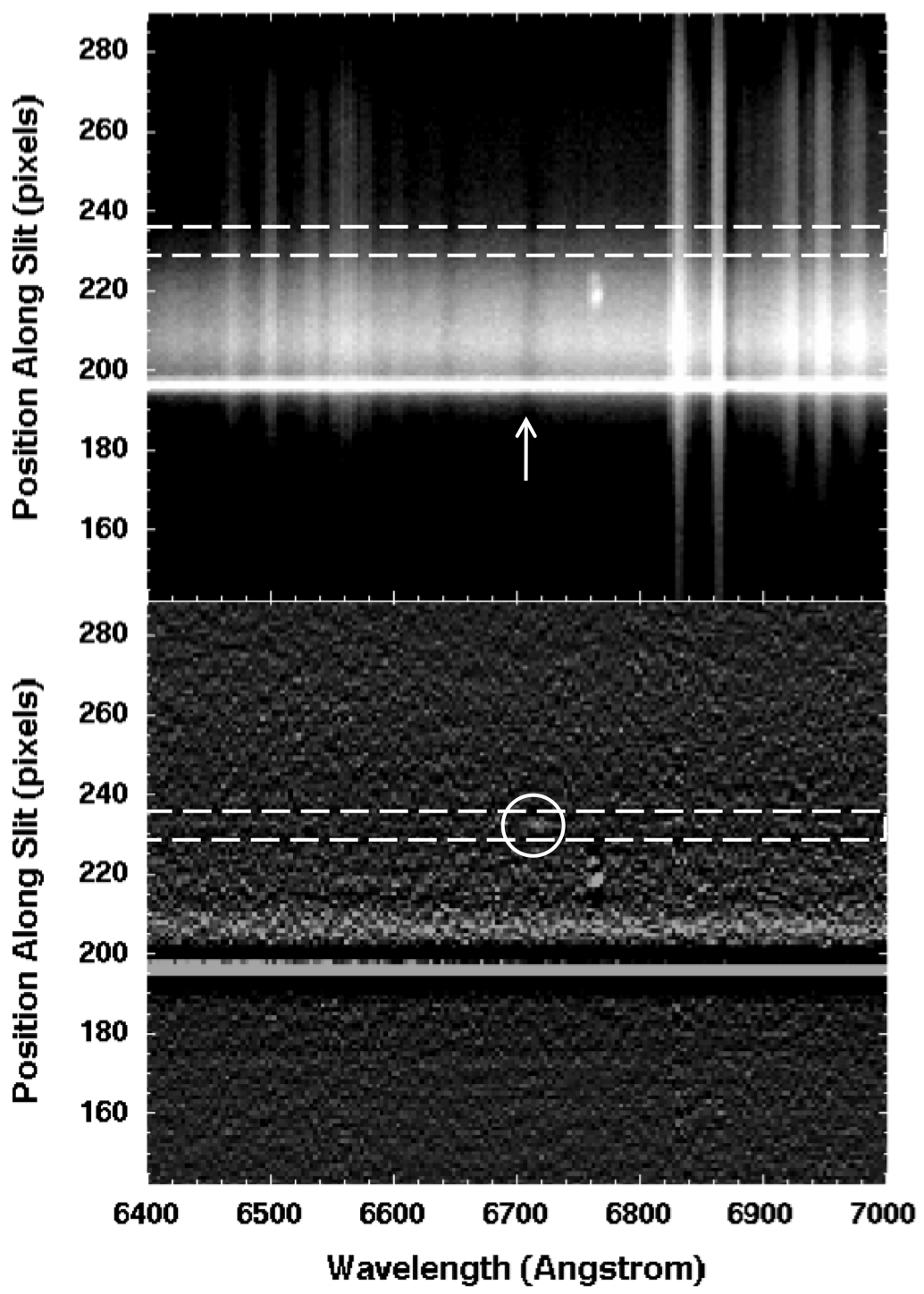 HLX-1
Bkg
Hα
HLX-1
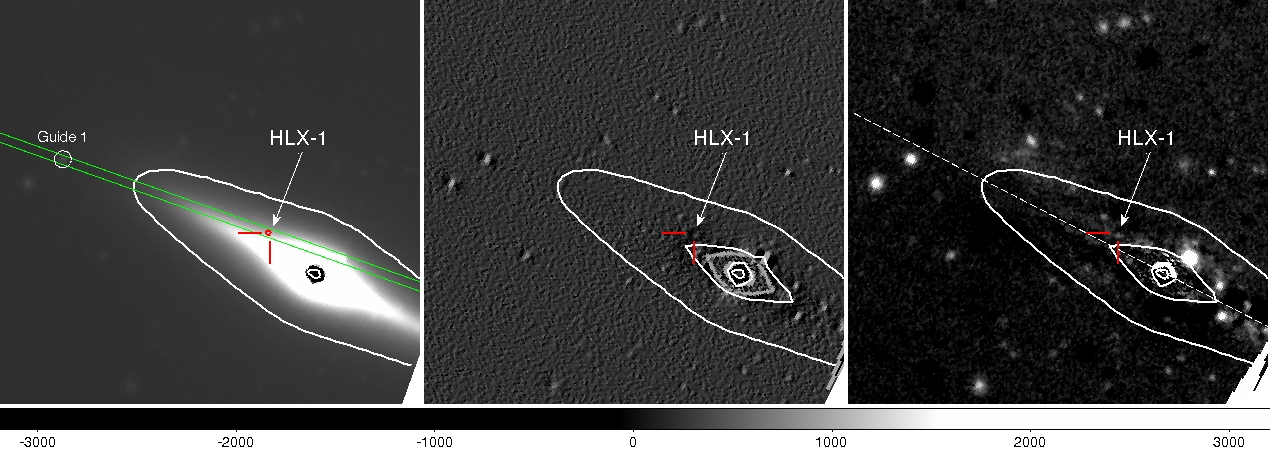 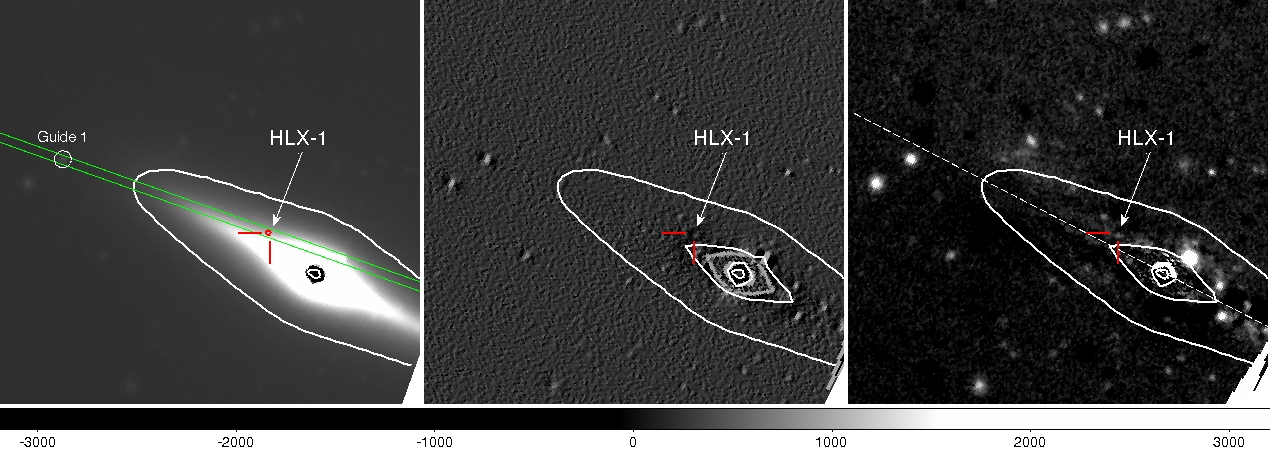 Hα
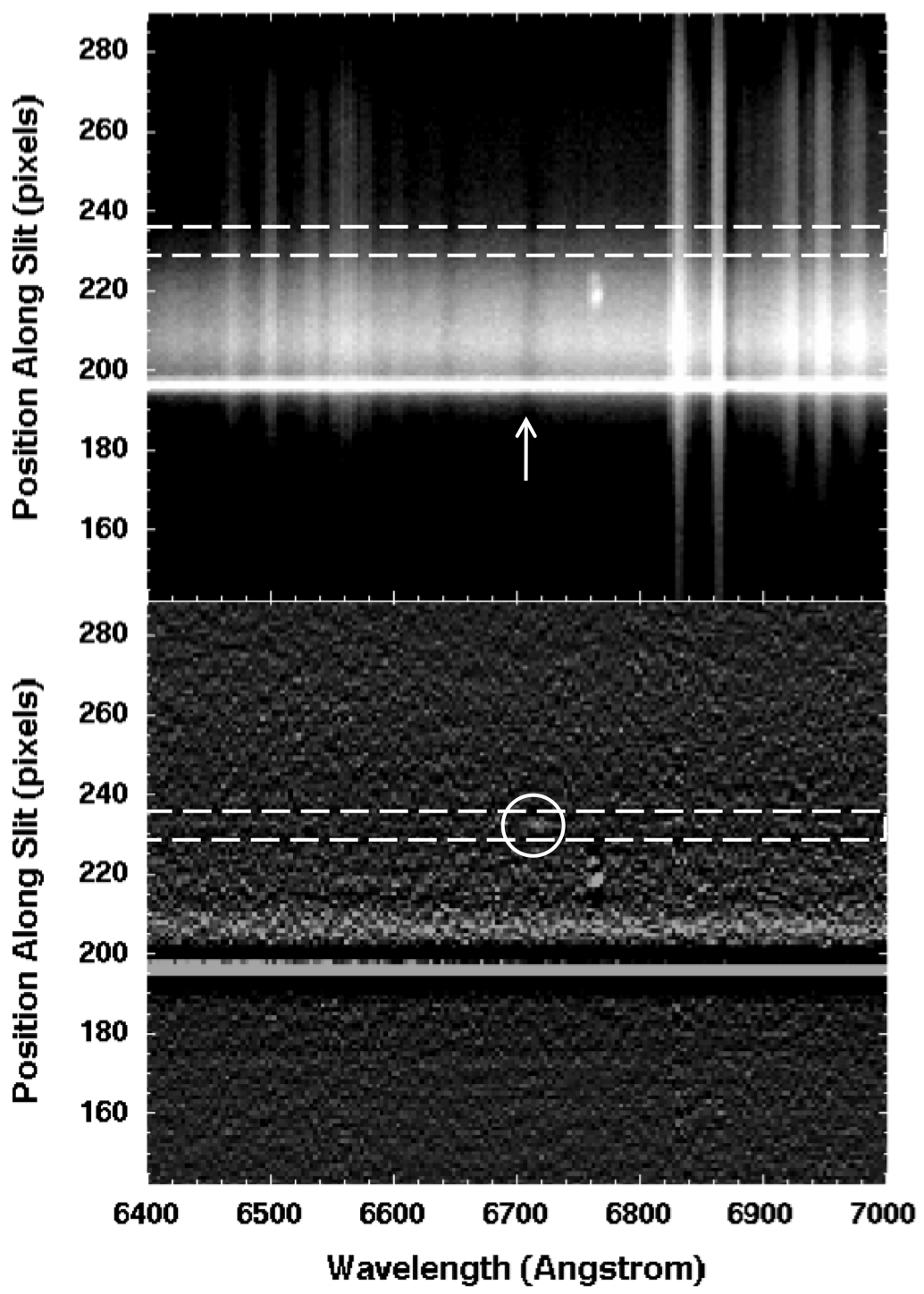 VLT I-band image
After subtracting smoothed image
Wiersema et al. (2010)
Wiersema et al. (2010)
11
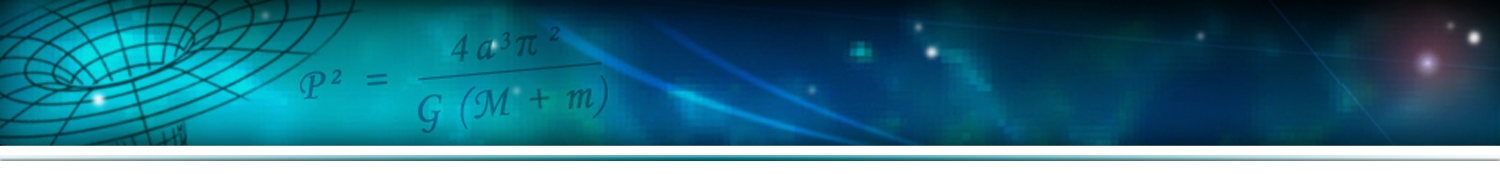 Ultra-violet
Extended UV emission detected in low-res GALEX & Swift UVOT data,   possibly associated with HLX-1

 Indication of hot accretion disc around intermediate mass BH?

 Evidence of star formation driven by galaxy interactions?

 However, also consistent with emission line source in VLT spectrum
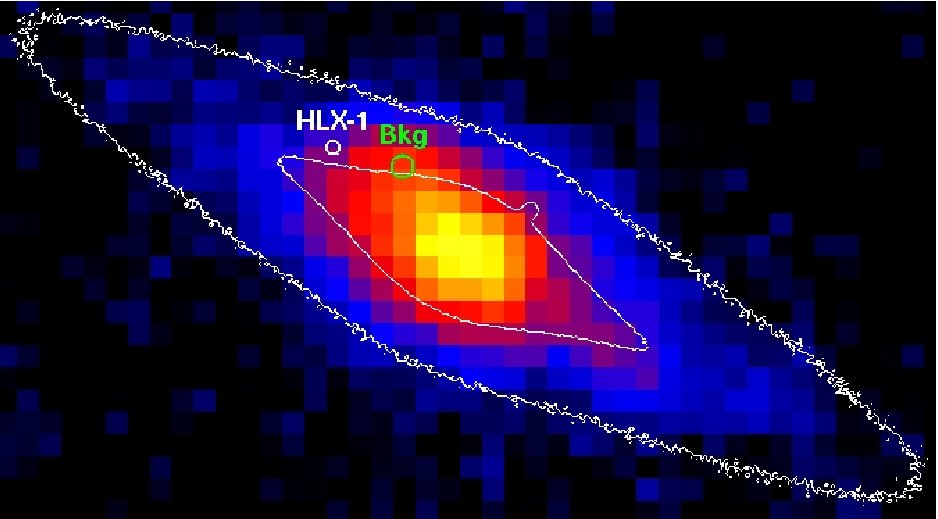 Webb et al. (2010)
12
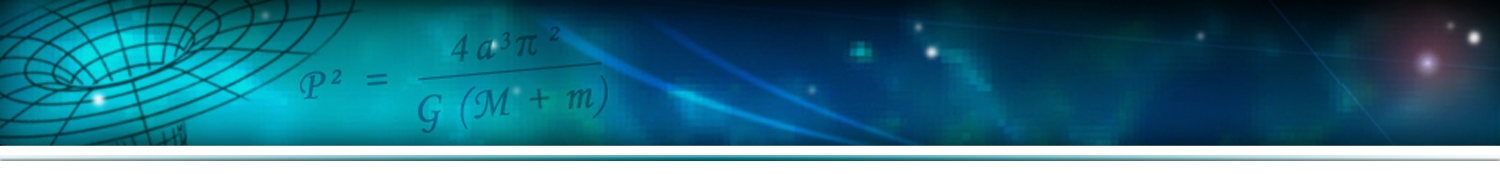 HST NIR/Optical/UV
Obtained HST imaging in 6 bands from near-IR  far-UV with WFC3/  UVIS, WFC3/IR & ACS/SBC (+ simultaneous Swift XRT) in September
 
 HLX-1 counterpart clearly detected in all but H-band, with flat spectrum (~24 mag)
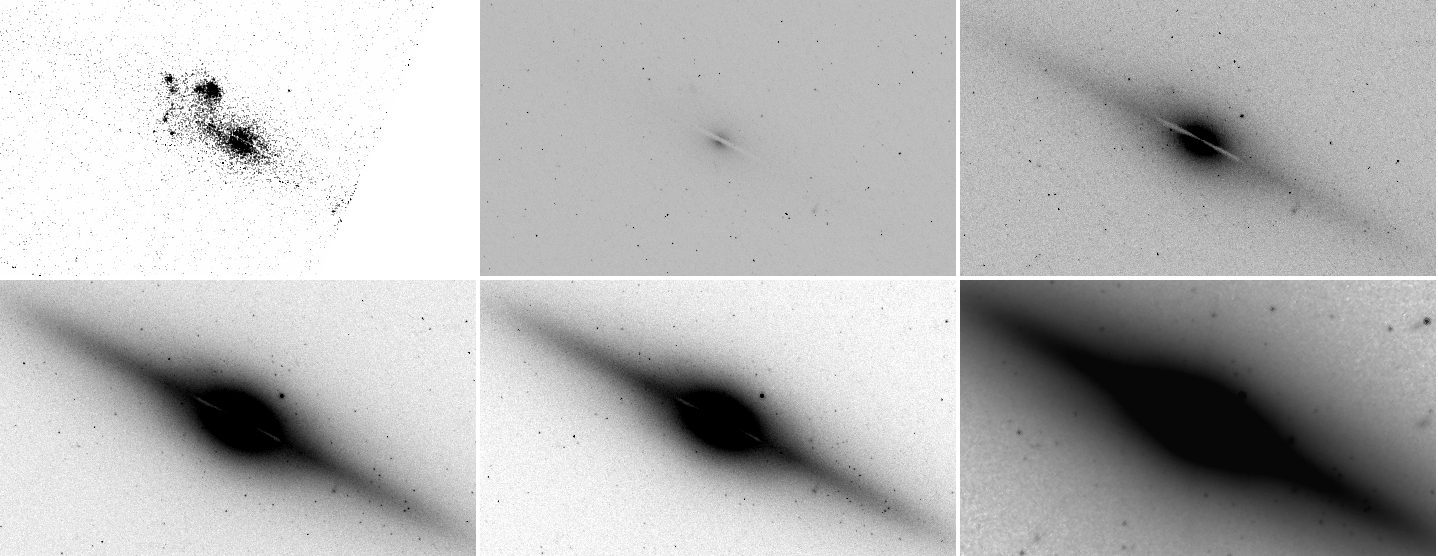 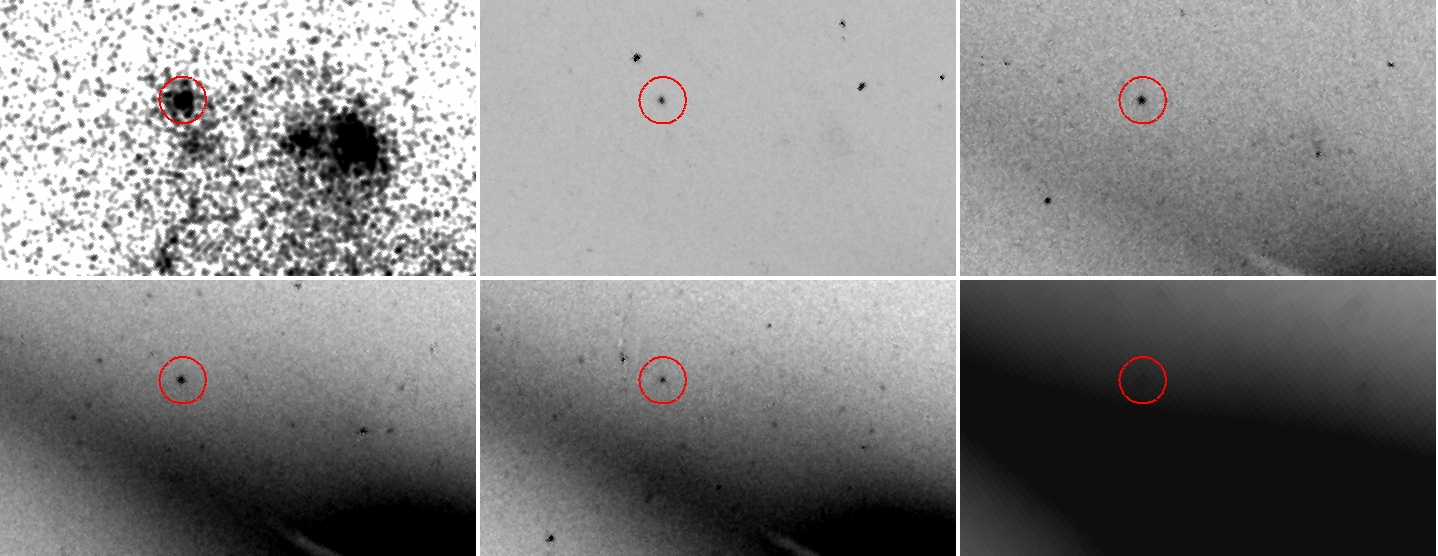 FUV
NUV
C
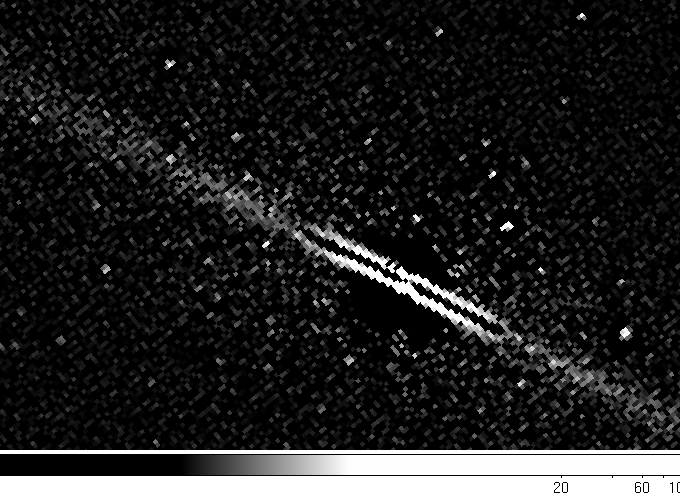 V
I
H
H
Farrell et al. in prep
13
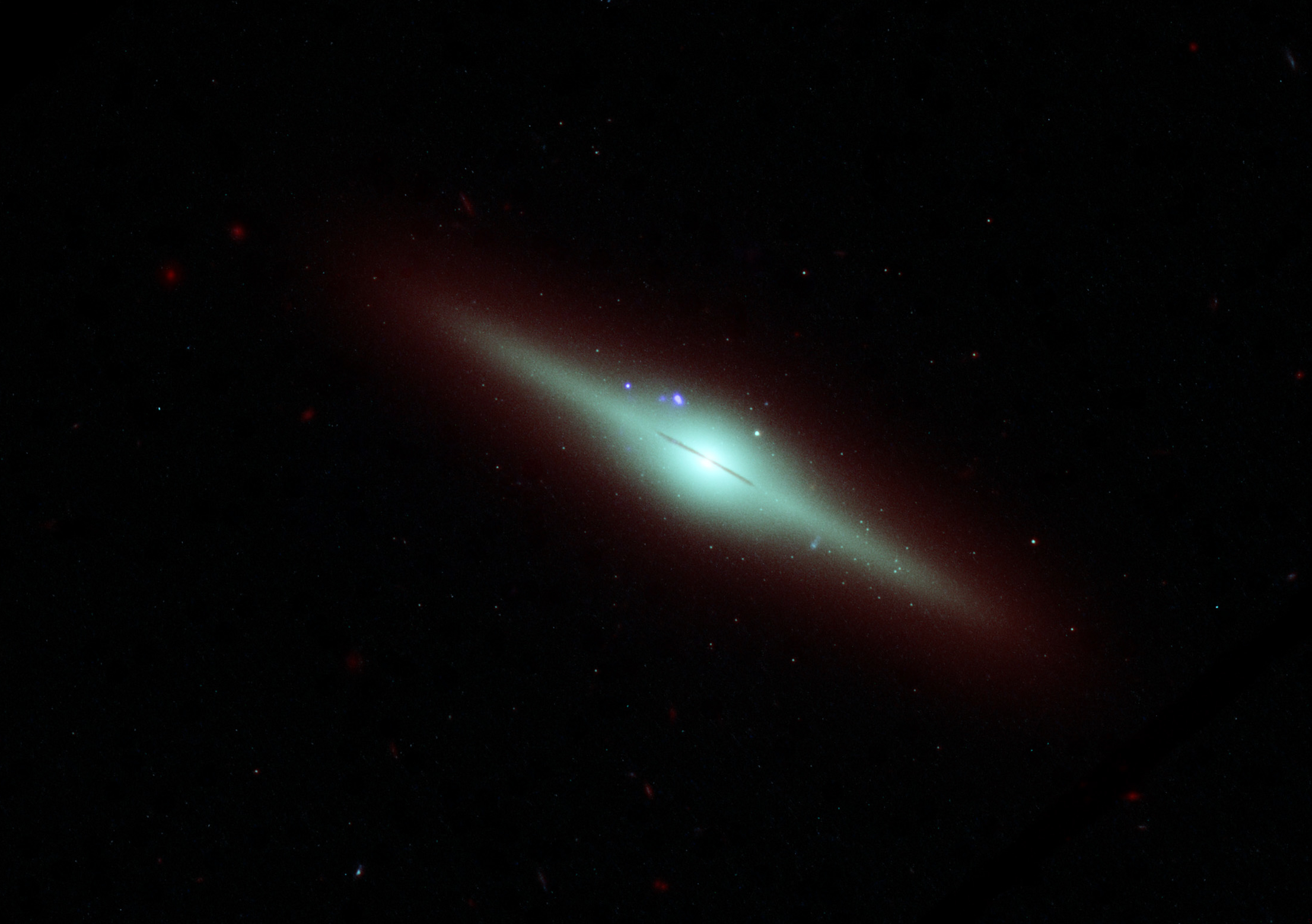 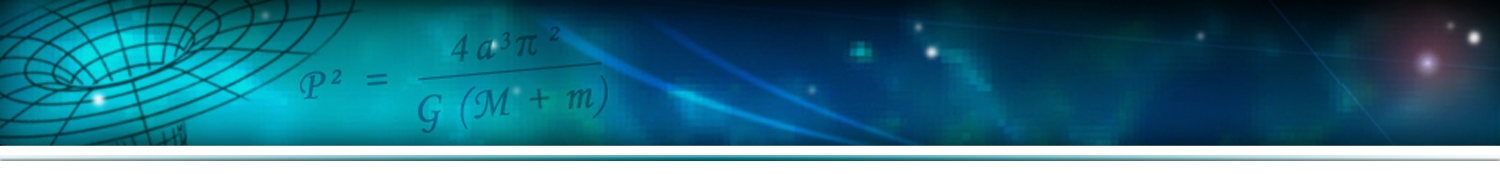 HST NIR/Optical/UV
Extended UV emission detected in low-res GALEX & Swift UVOT data,   possibly associated with HLX-1

 Indication of hot accretion disc around intermediate mass BH?

 Evidence of star formation driven by galaxy interactions?

 However, also consistent with emission line source in VLT spectrum
HLX-1
Bkg gal
14
Composite 6-band HST image
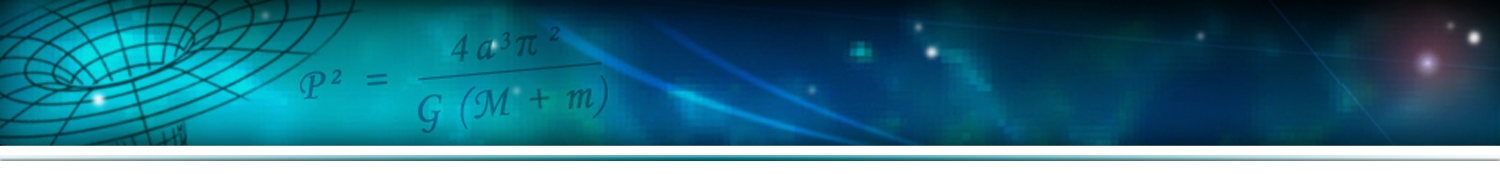 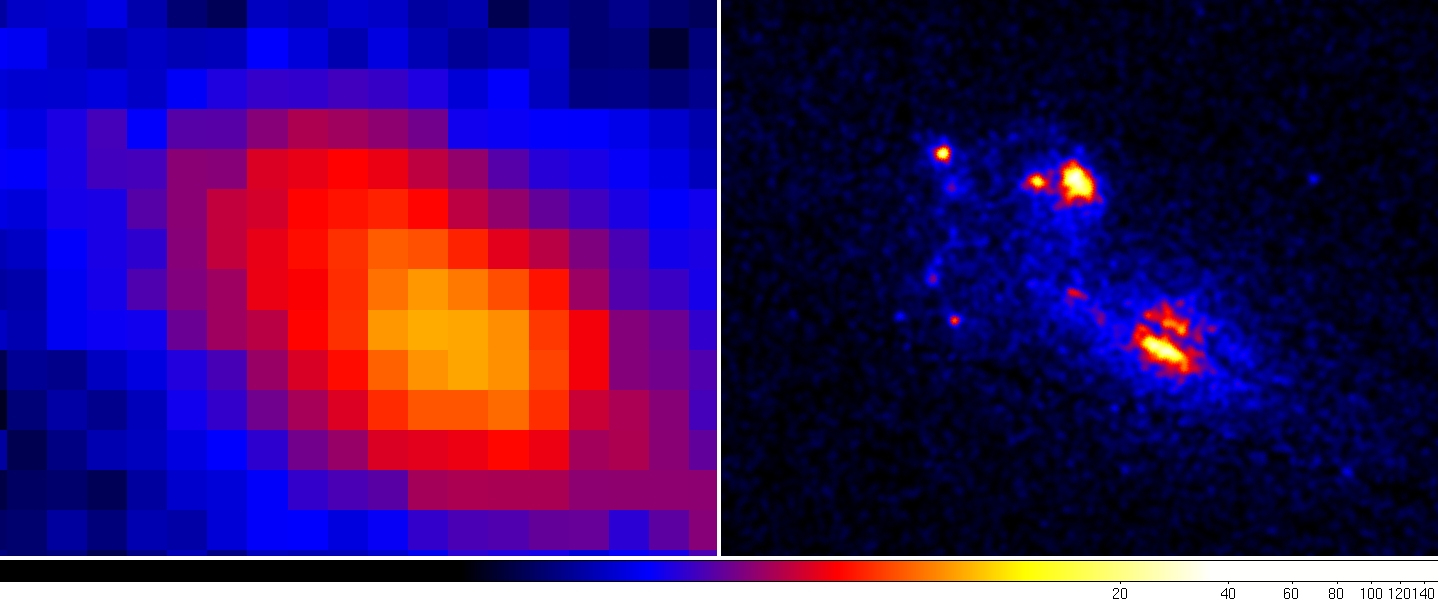 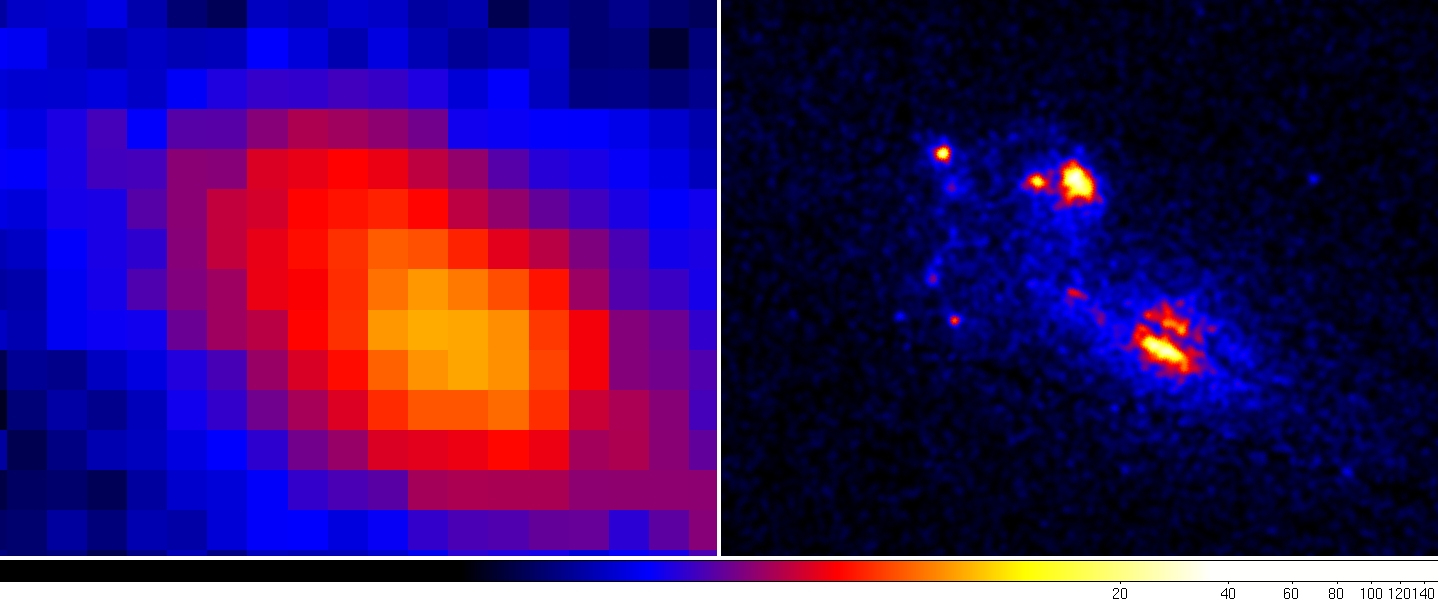 HST NIR/Optical/UV
Bkg Gal?
HLX-1
UVOT uvw2
HST Far-UV
15
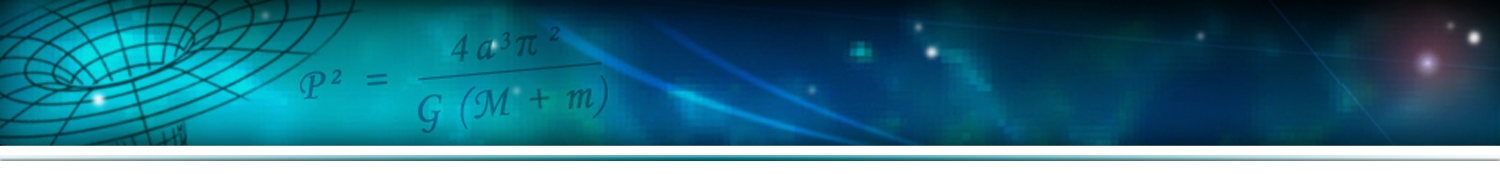 HST NIR/Optical/UV
HLX-1
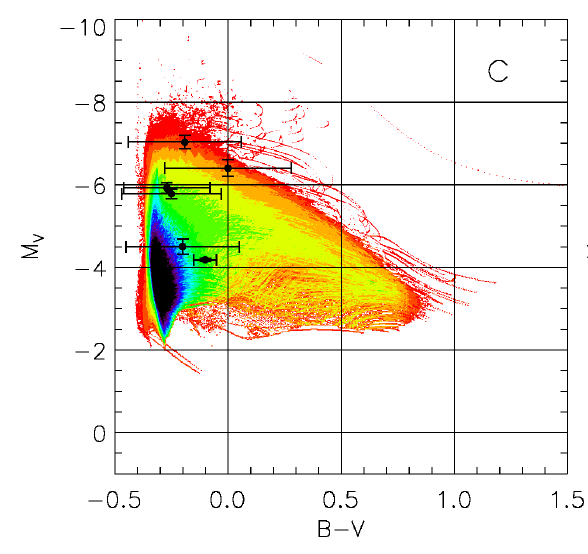 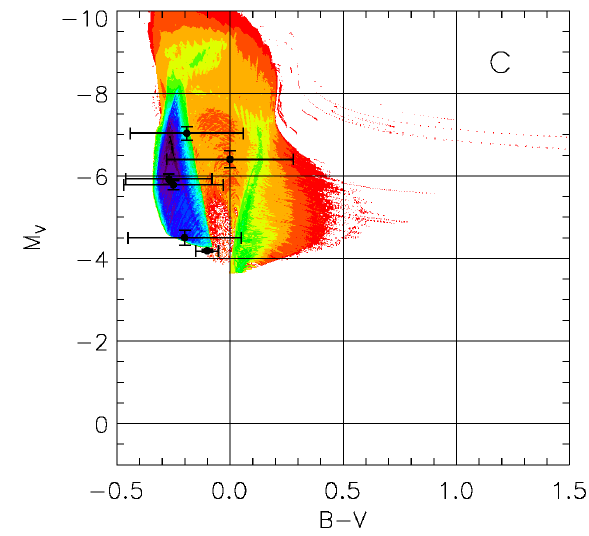 Predicted colour-magnitude diagram for 10 Msun BH 
& 1,000 Msun BH 











(Madhusudhan et al. 2008)
10 Msun
1,000 Msun
16
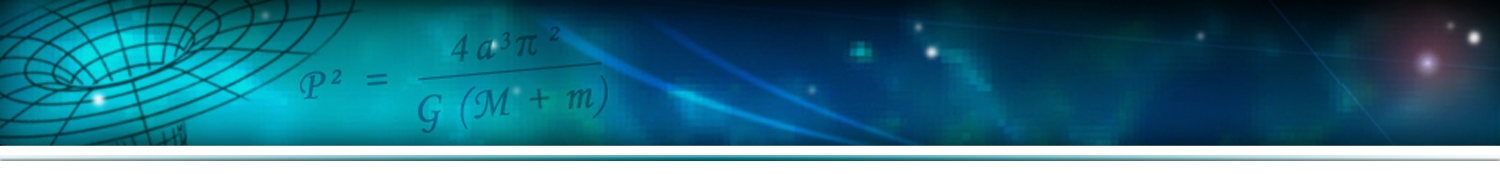 Radio
Obtained ATCA 3cm + 6cm radio observation following re-brightening in Sept

 ~45 μJy (4σ) source detected at HLX-1 position. Flaring from jet ejection?
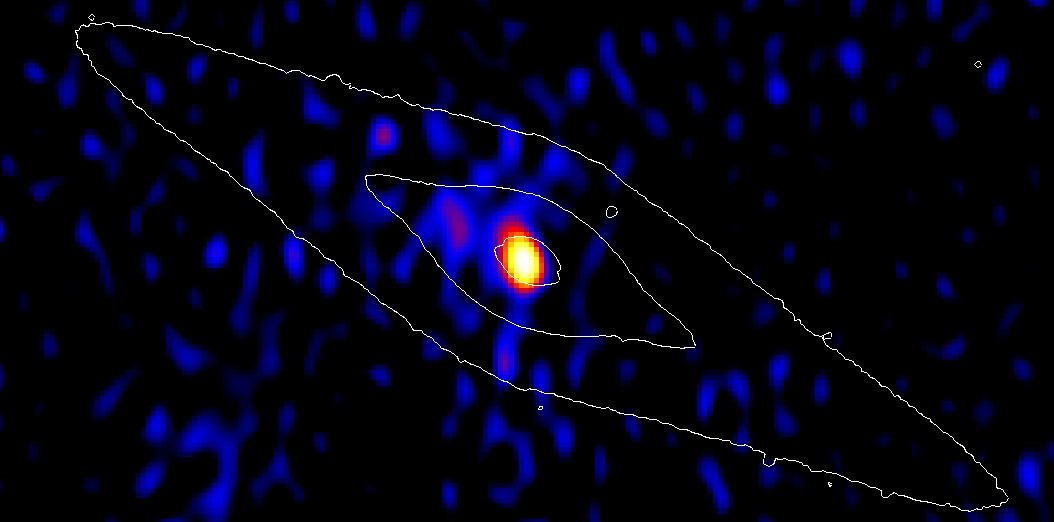 HLX-1
Webb et al. in prep
17
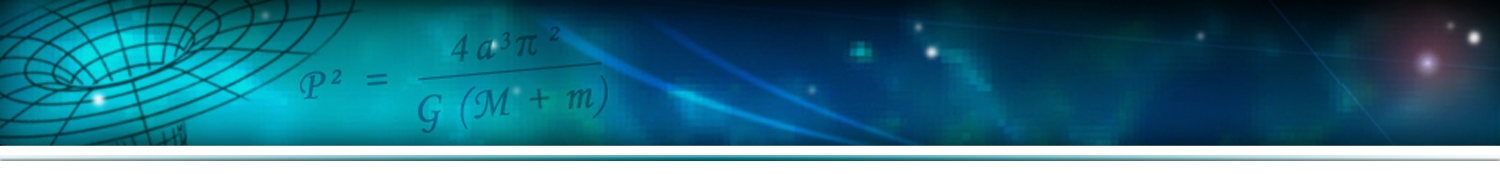 Radio
Black Hole Fundamental Plane Relationship (e.g. Körding et al. 2006)
GBHBs emit radio flares    during transition from    L/H  H/S (Fender+2009)

 Flare LR can be ~10 times   brighter than non-flare   emission

 Mass estimate of ~200,000   Msun therefore an upper limit
HLX-1
101 Msun
HLX-1?
HLX-1
102 Msun
103 Msun
104 Msun
105 Msun
106 Msun
Webb et al. in prep
18
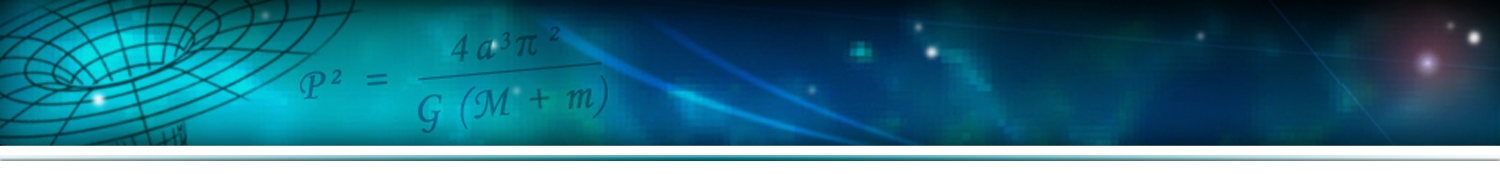 Conclusions
Redshift of Hα line consistent with ESO 243-49  definitely in galaxy!

 Appears to follow hysteresis curve, but orders of mag brighter than GBHBs

 Continuum fitting of disc suggests mass ~10,000 – 60,000 Msun

 Detection of radio counterpart implies upper limit of ~200,000 Msun for mass   (need additional data to confirm flaring behaviour)

 BH fundamental plane relation suggests its too faint to be super-massive, too   bright to be stellar mass (if radio emission from jets)
 Preliminary analysis of HST data indicates emission consistent with very large   disc around massive BH

 Data continues to suggest BH > 500 Msun (probably more like ~10,000 Msun)